HENRY A4
DIE
YOU HAVE  A RIDE
DIE IN STIER
CAR
BUS
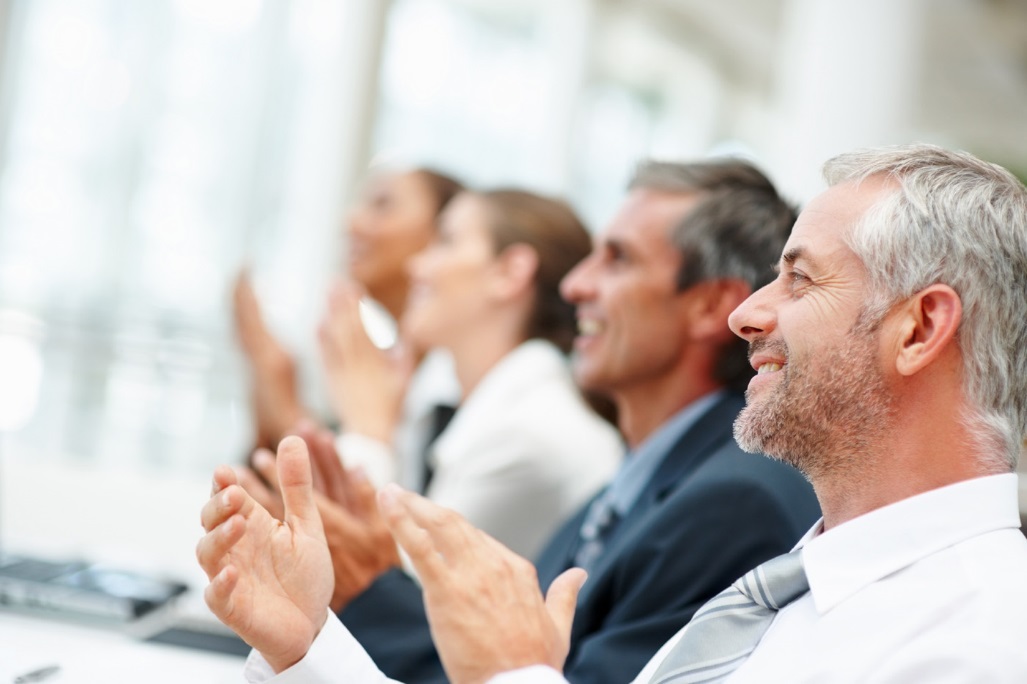 YOU ARE HIT AND YOU DIE
AIR PIANE

HELICOPTER
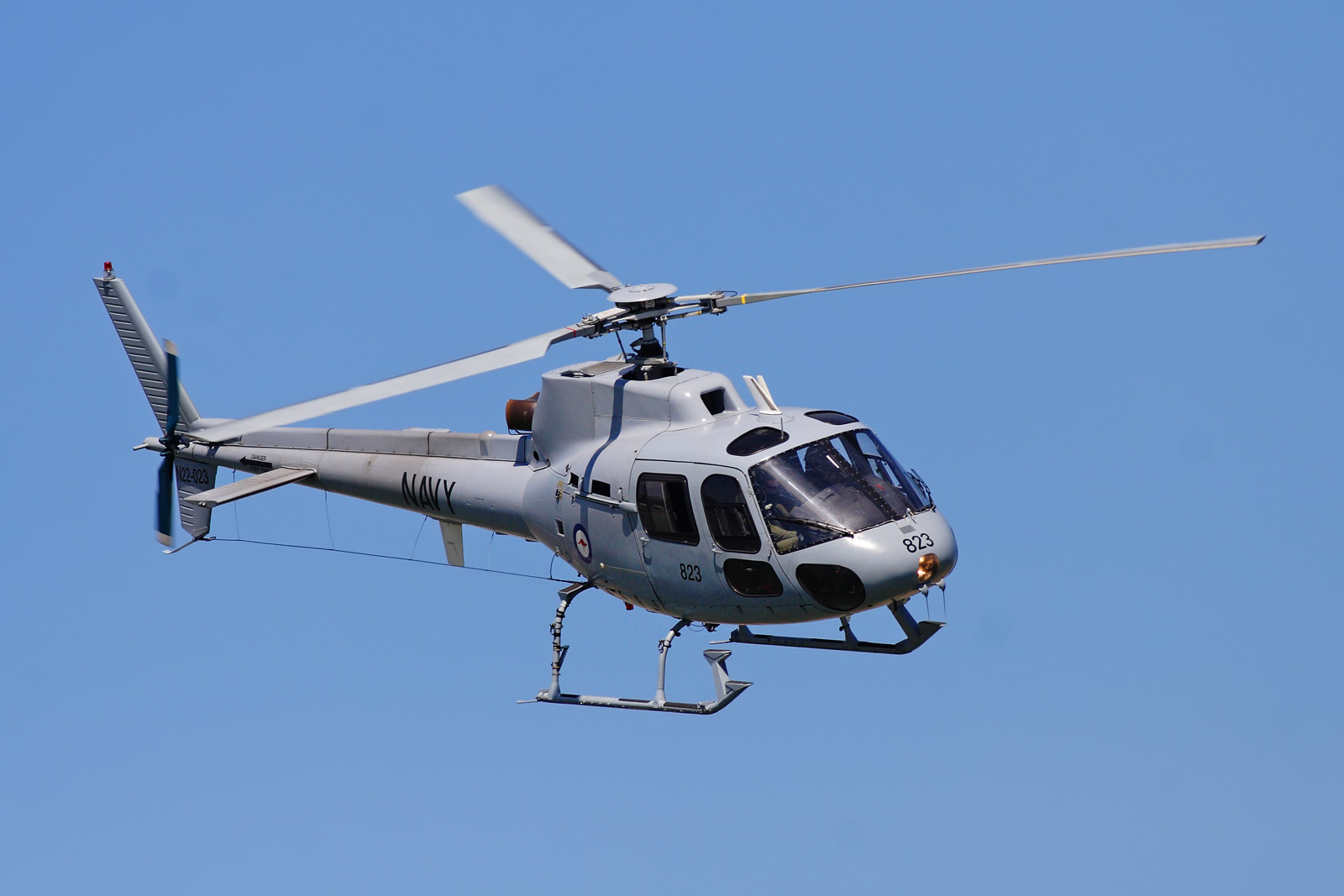 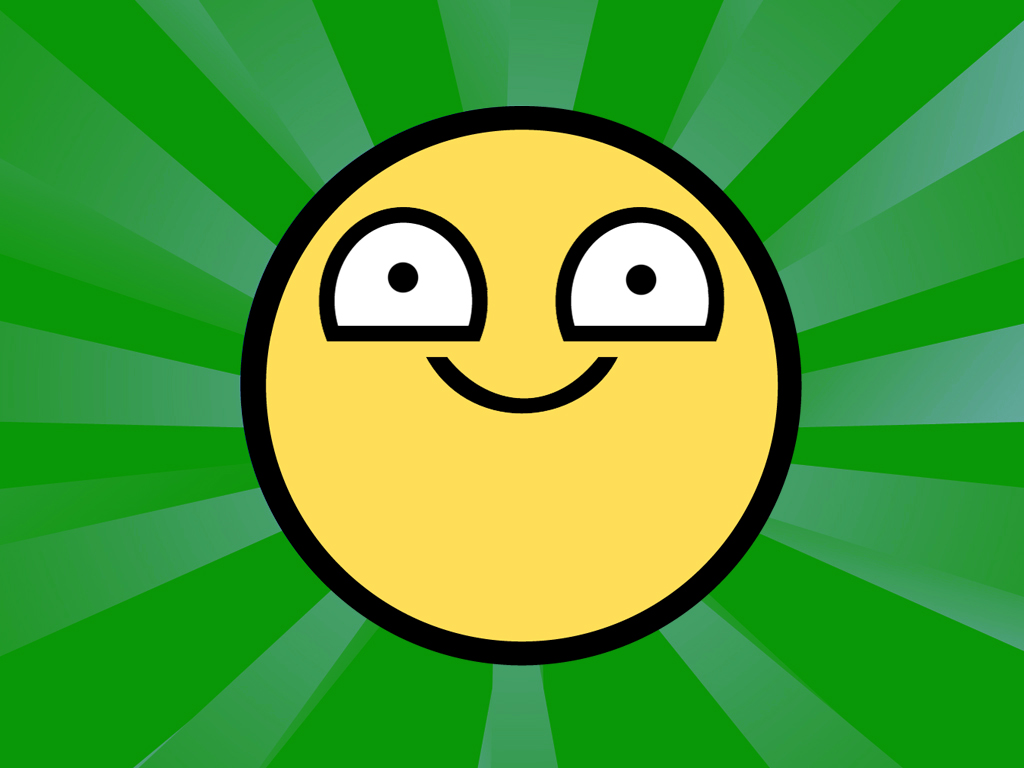 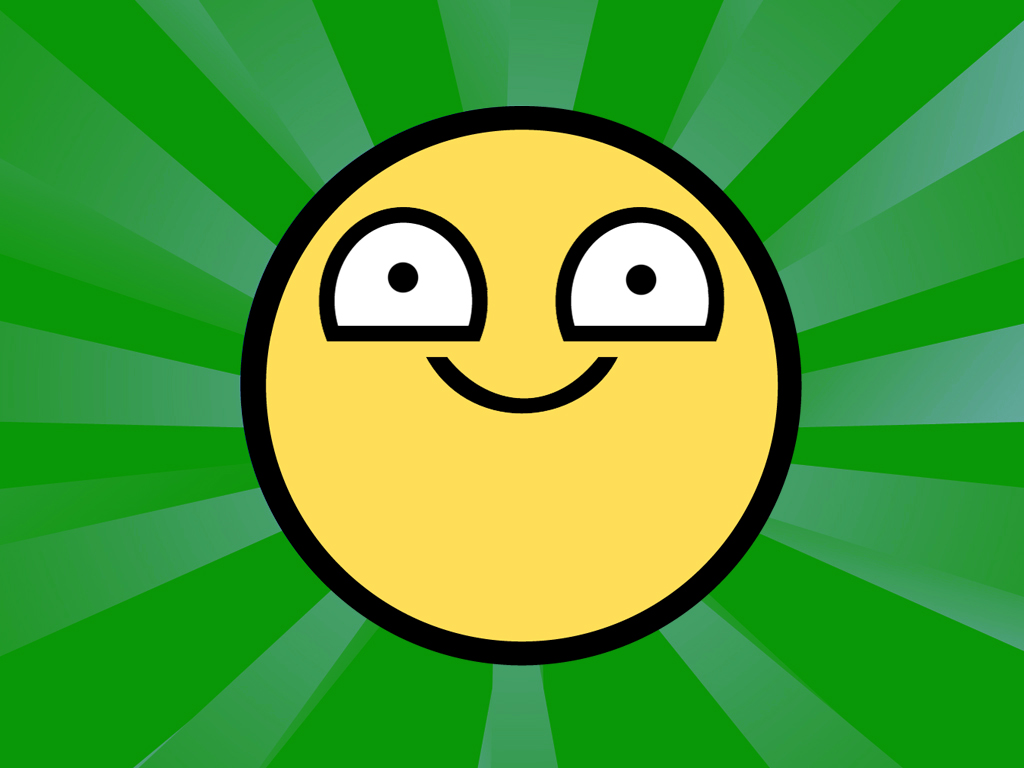 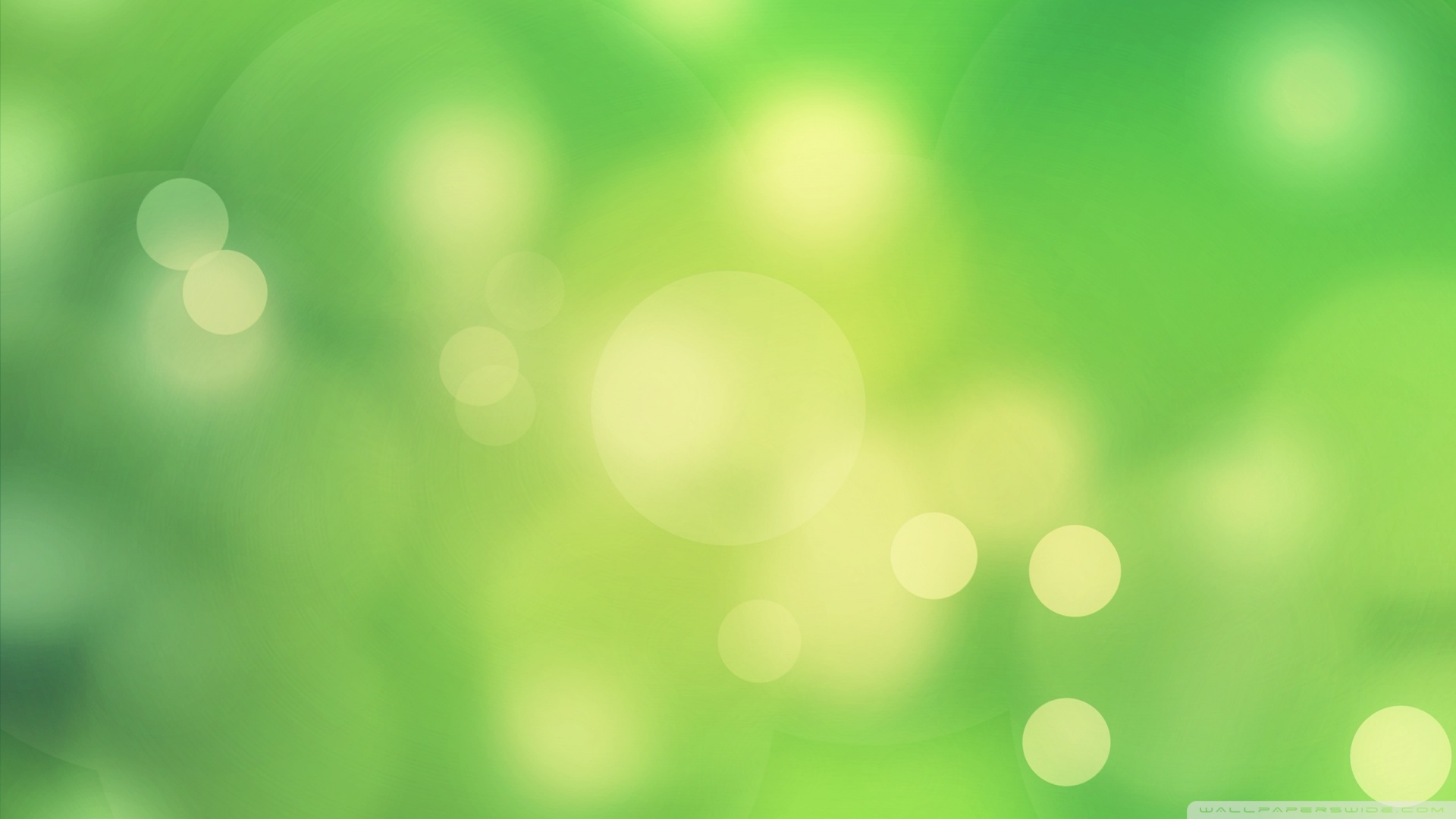 AIR PIANE
HELICOTER          NO
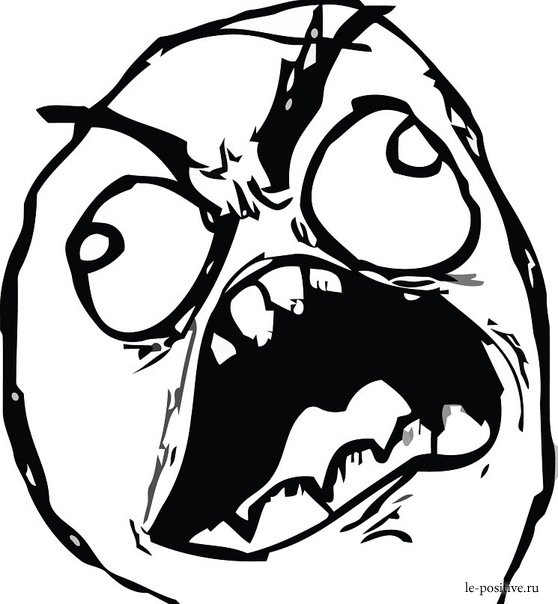 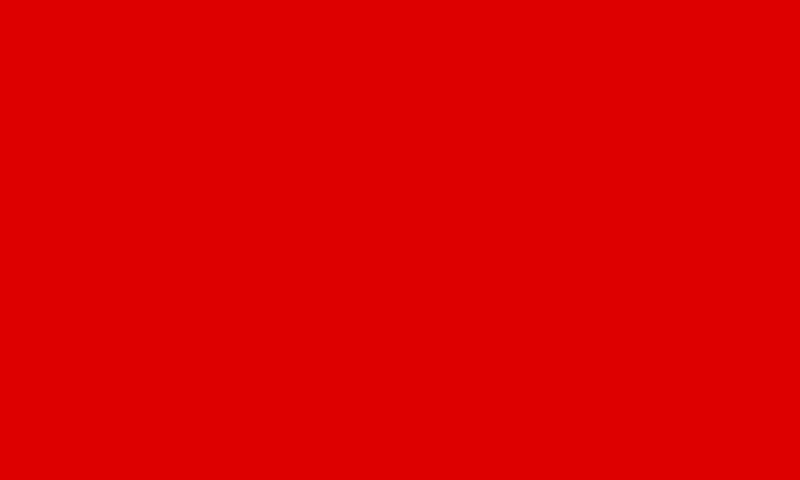 IT RUNS OVER YOU FAIL